Plantenteelt vakdag
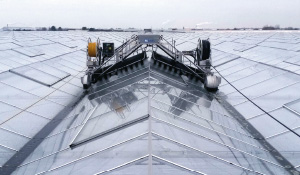 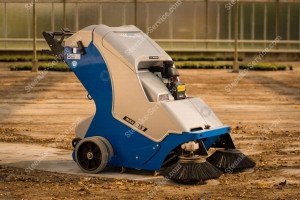 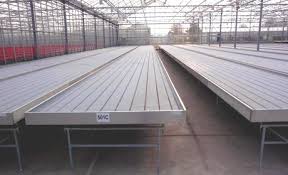 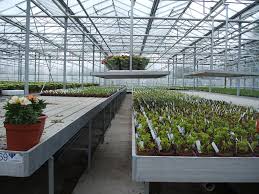 B. Boer
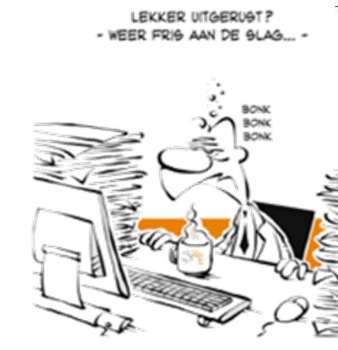 Terugblik:

Wat is je bij gebleven van vorige week?
Waar liep je tegenaan?
Periode 7  
Les 4
Terugblik les 3
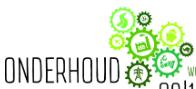 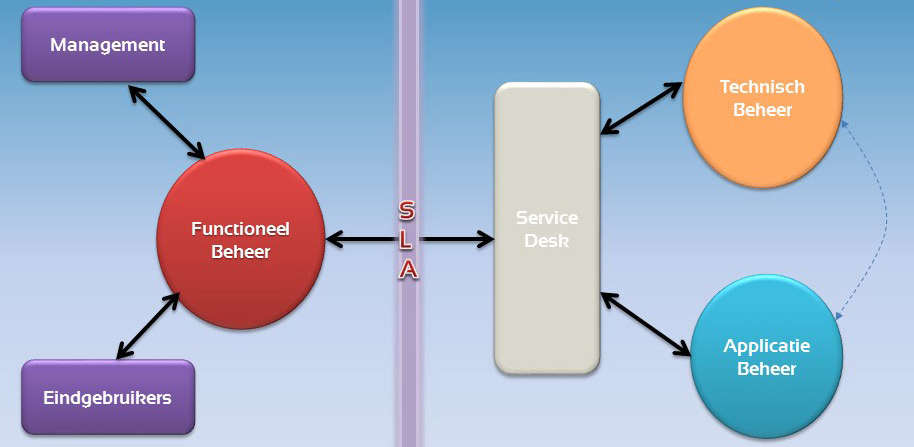 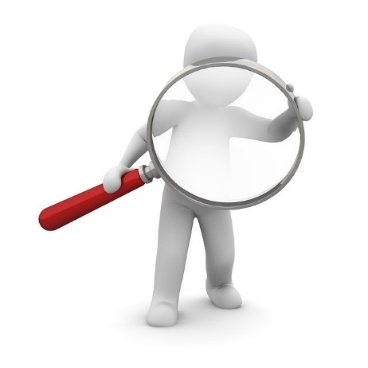 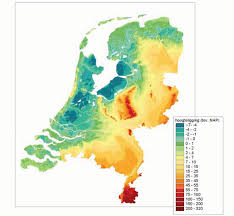 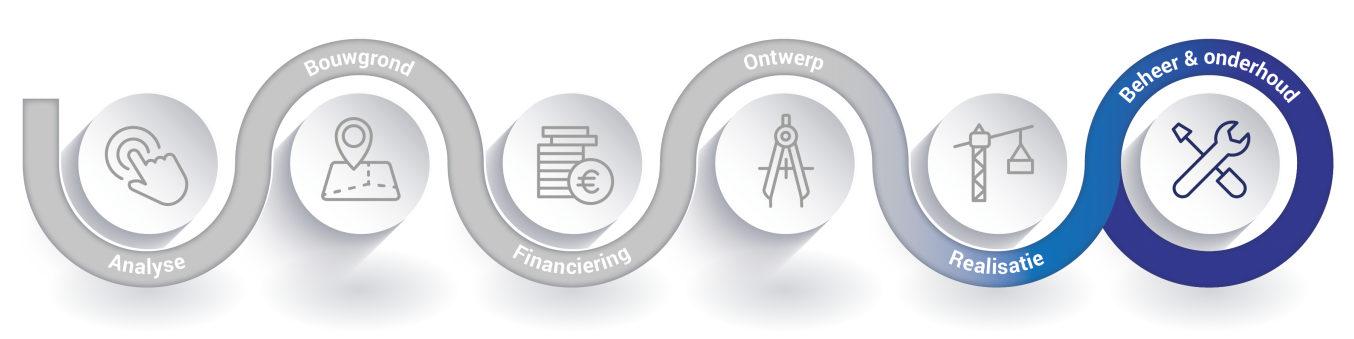 Periode 7 
Les 4
BPV opdracht:
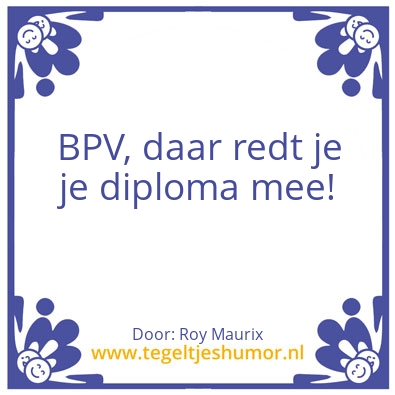 Periode 7 
Les 4
BPV opdracht:
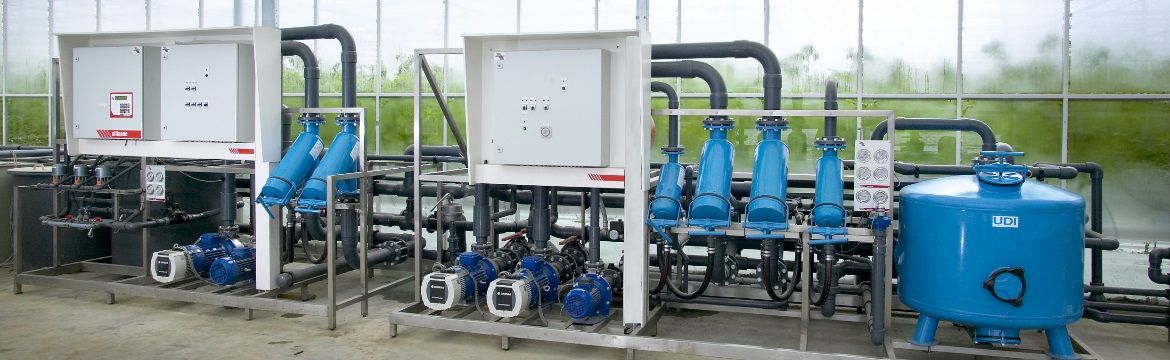 Opslag van water en teeltsystemen

In deze opdracht ga je kijken hoe het waterbeheer op je praktijkbedrijf wordt uitgevoerd
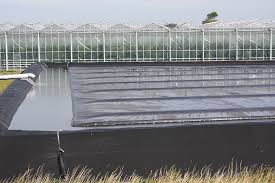 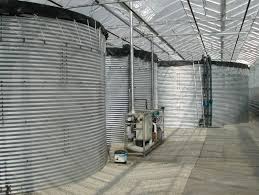 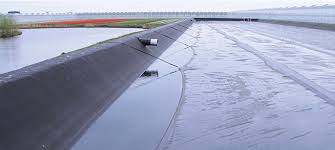 Periode 7 
Les 4
Reinigen van de teeltruimte
Periode 7 
Les 4
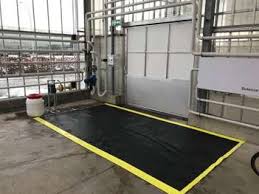 Ontsmetting en Reiniging
Ontsmetting – ook wel desinfectie genoemd - en reiniging zijn twee belangrijke pijlers voor een hygiënische teelt.
Hygiëne is een belangrijk aandachtspunt voor de professionele glastuinbouw. Voedselveiligheid en certificering spelen de laatste jaren een steeds belangrijkere rol voor veer tuinbouwbedrijven. Reinigings- en ontsmettingsmiddelen houden ziektes, bacteriën en plagen buiten deur, waardoor gewasschade wordt voorkomen. Een desinfectiescan  (3 mooie filmpjes) biedt een uitkomst bij het in kaart brengen van de algehele bedrijfshygiëne. Op een tuinbouw bedrijf kun je bijvoorbeeld denken aan de reiniging van diverse oppervlakken, materialen en schoeisel, maar ook het goed gereinigd, schoon glas is van groot belang. Bovendien dienen bezoekers hun handen te ontsmetten bij binnenkomst.
Periode 7 
Les 4
Ontsmetting en Reiniging
Hoe stel je een hygiëneplan op voor de tuinbouw?
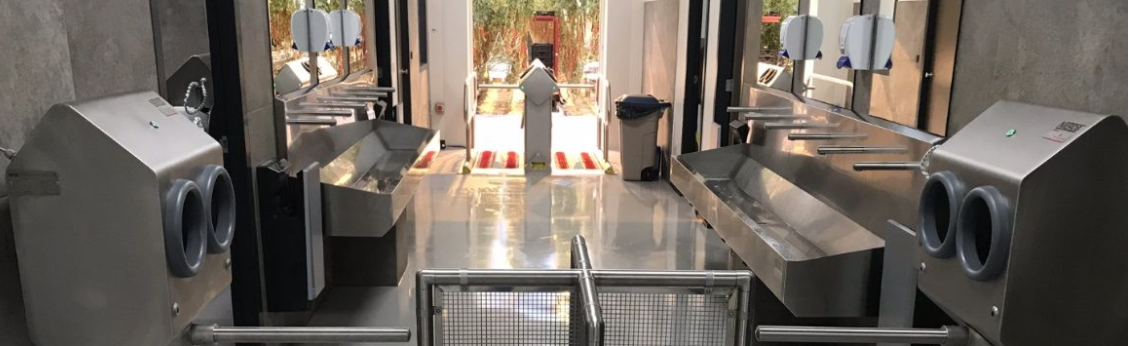 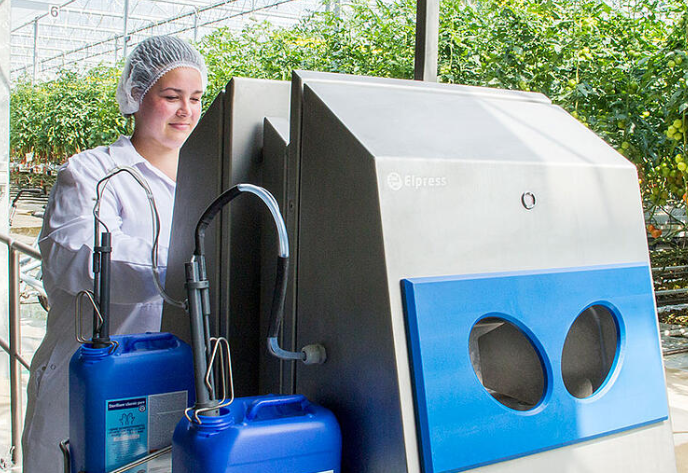 Periode 7 
Les 4
Ontsmetting en Reiniging
Hygiënecode voor de glastuinbouw
AGRESSIEVE BACTERIËN IN KASSEN ZIJN EEN grote KOSTENPOST

De laatste jaren zijn er binnen de glastuinbouw veel agressieve bacteriën in opkomst welke schadelijke gevolgen hebben voor de eindproducten. 
Deze quarantaine-organismen kunnen andere planten snel besmetten en moeten direct gecontroleerd worden. 
Enkele voorbeelden van inmiddels bekende bacteriën binnen de horticultuur zijn:

Pepino mozaïek virus voor de tomatenteelt
Komkommerbontvirus voor de komkommerteelt
Ralstoniabacterie voor de rozenteelt
Periode 7 
Les 4
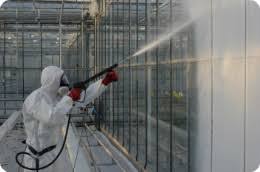 Je hebt ontsmettingsmiddelen met schuim als zonder schuim. 

Schuim zorgt er namelijk voor dat het de effectiviteit van het ontsmettingsmiddel verhoogt door het grotere hechtingsvermogen. Zoals Menno Florades. 

Menno Florades is het enige desinfectiemiddel voor de glastuinbouw met een werking tegen alle bacteriën, schimmels en virussen. 

Een reinigingsmiddel is vaak niet genoeg om ziektes en schimmel te doden. Daarom wordt er aangeraden om een desinfectiemiddel te gebruiken.
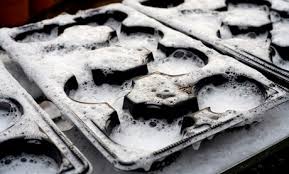 Periode 7 
Les 4
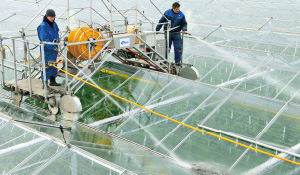 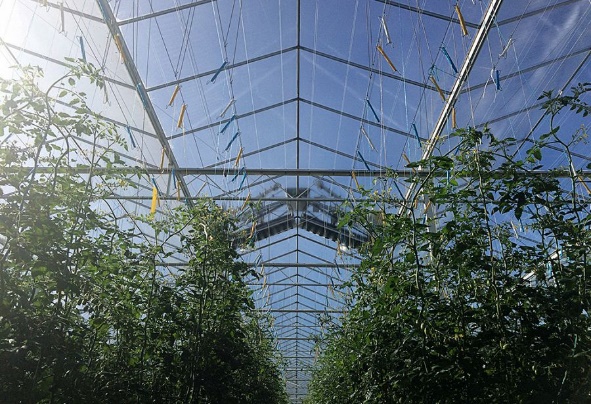 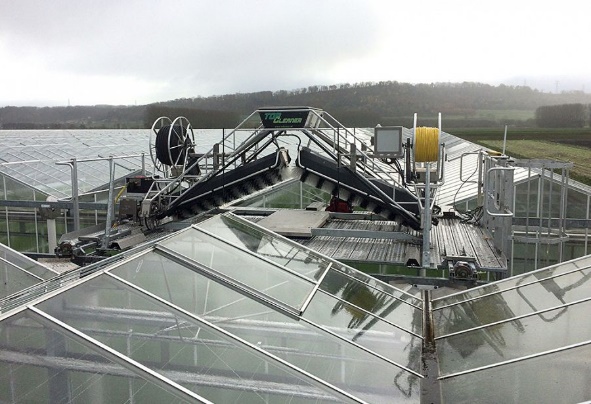 Periode 7 
Les 4
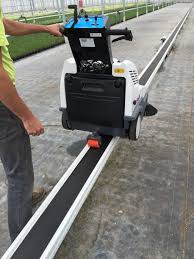 Teeltwisseling green eater
Periode 7 
Les 4
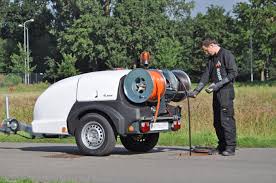 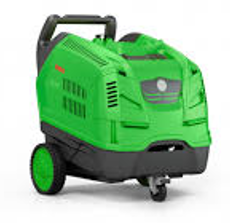 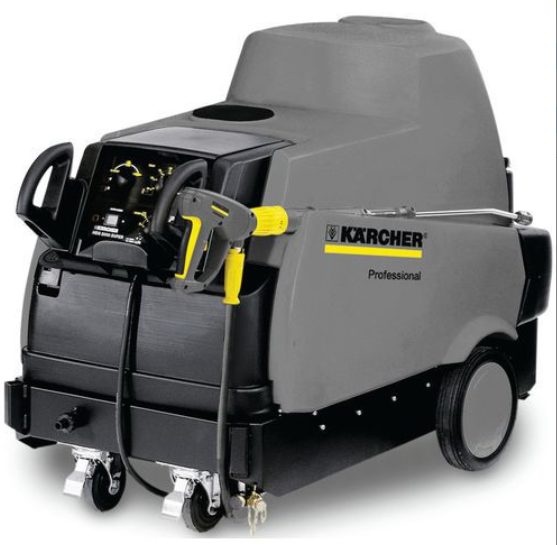 Periode 7 
Les 4
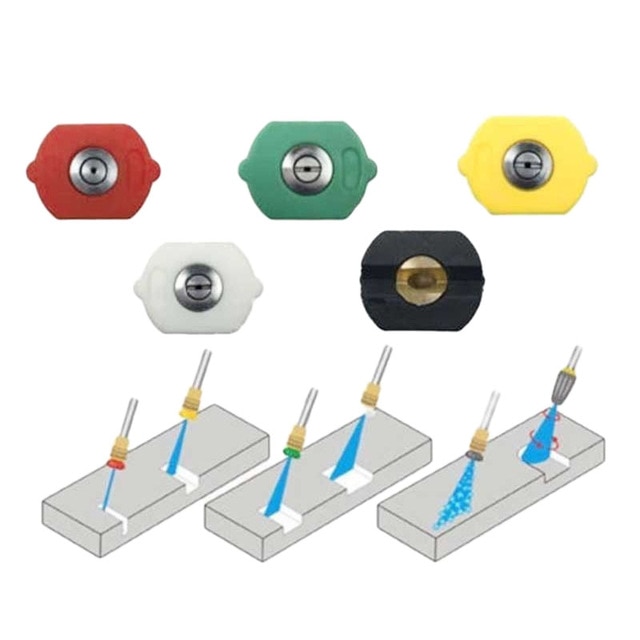 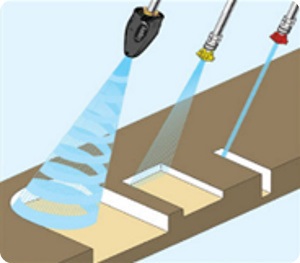 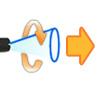 Periode 7 
Les 4
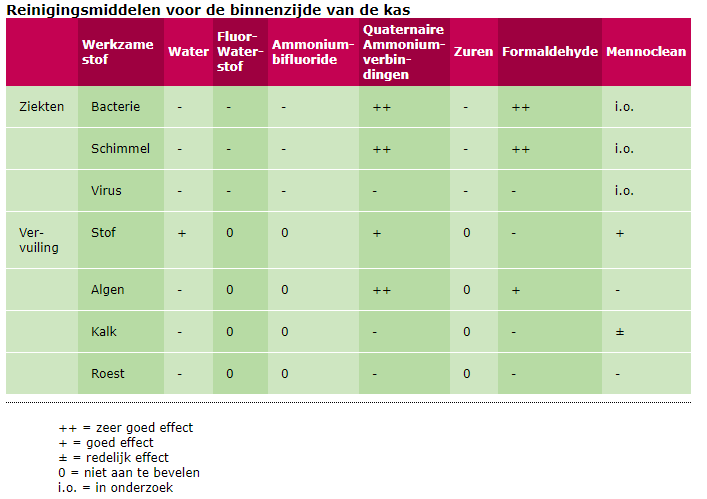 Periode 7 
Les 4
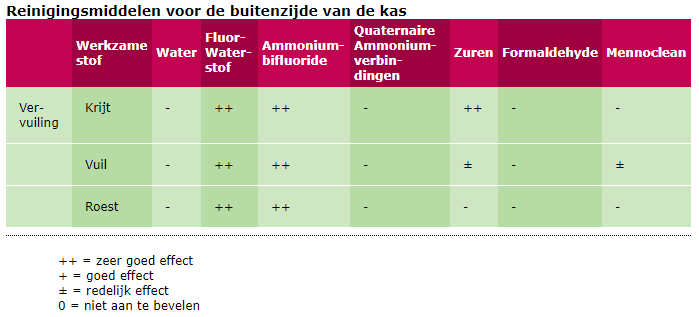 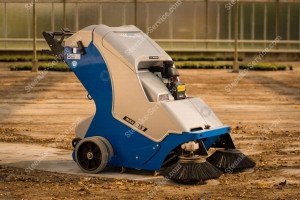 Periode 7 
Les 4
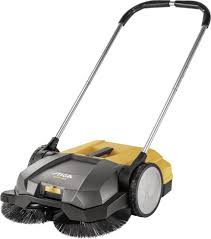 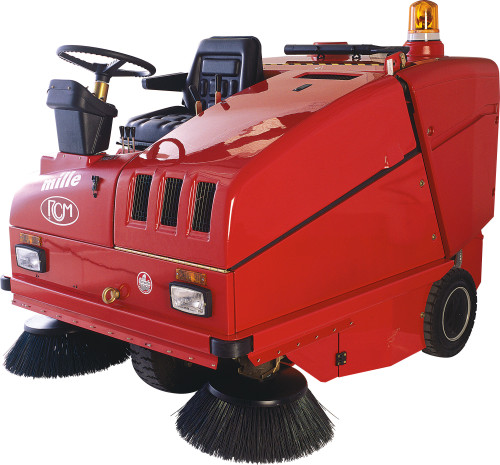 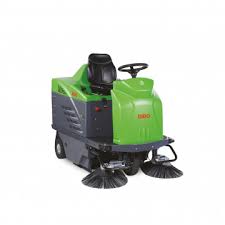 Periode 7 
Les 4
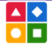 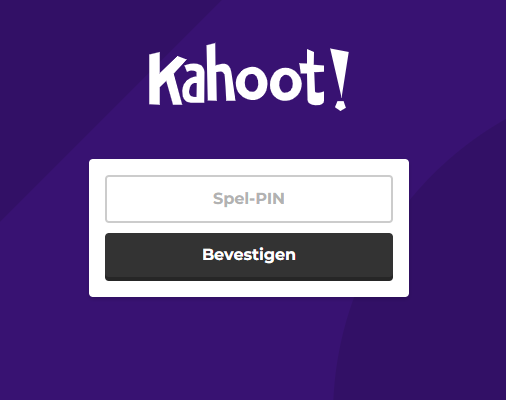 Kahoot! | Leren spellen | Maak leren geweldig!
Periode 7 
Les 4
Opdracht niveau 2
Maak lesbrief 4 over reinigen van de teeltruimte


Opdracht niveau 3&4: 
Maak lesbrief 4  over reinigen van de teeltruimte
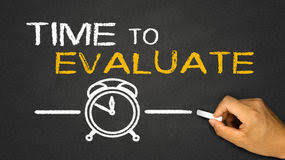 Les 4
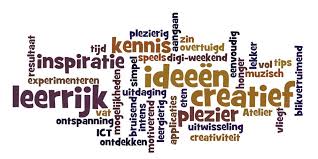 Evaluatie-reflectie: ​